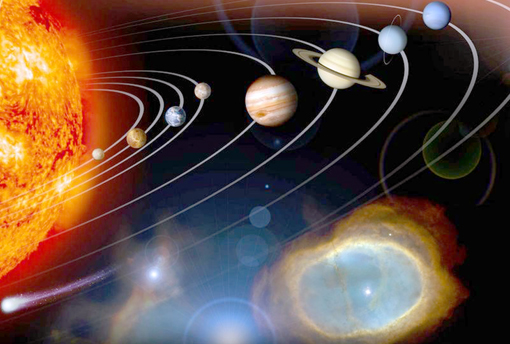 Юрий Алексеевич Гагарин
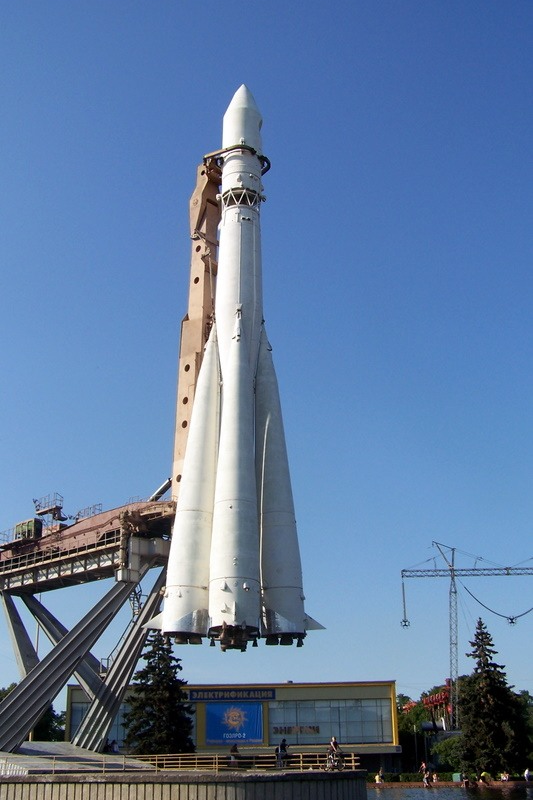 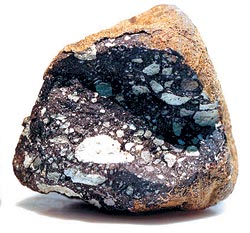 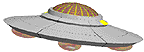 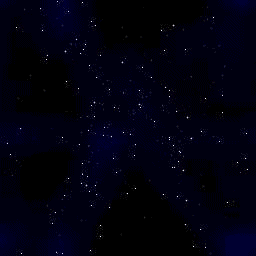 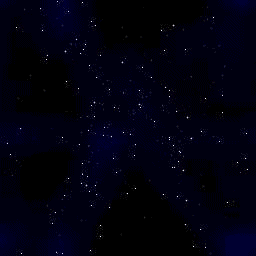 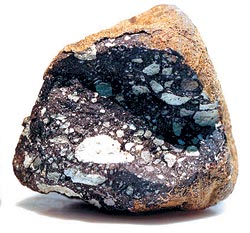 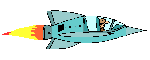 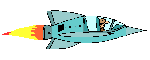 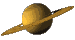 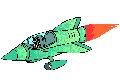 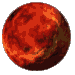 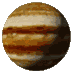 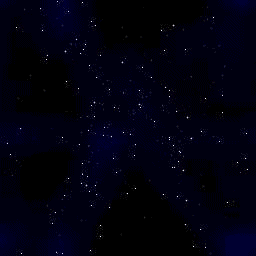 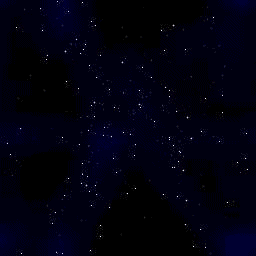 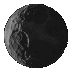 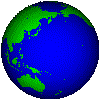 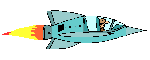 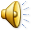 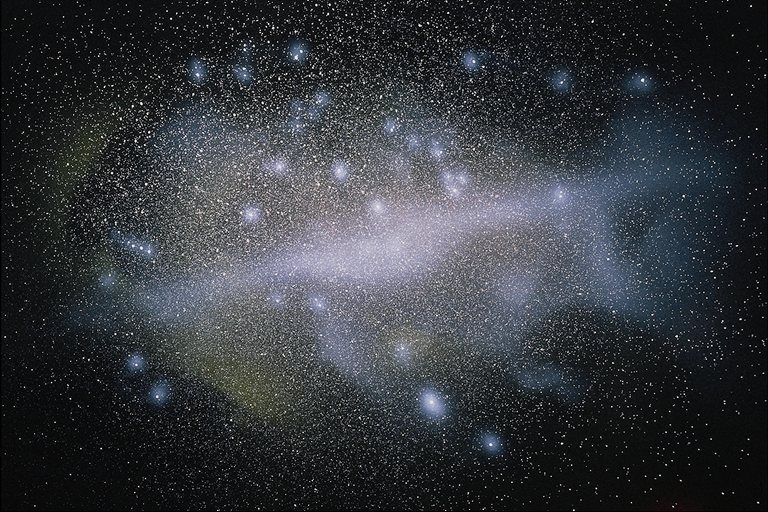 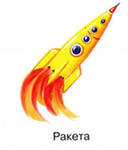 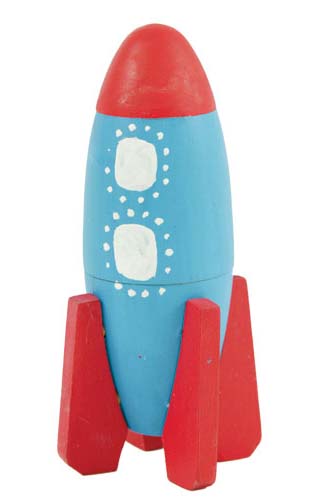 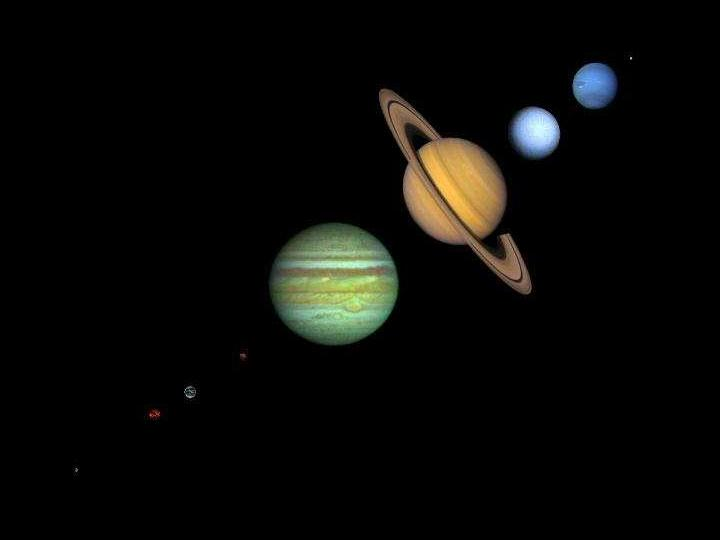 «Считалочка»
2
12
10 – 8 =
13 – 1=
1
8 – 7 =
17 – 7 =
10
9 – 5 =
4
10 + 2 =
12
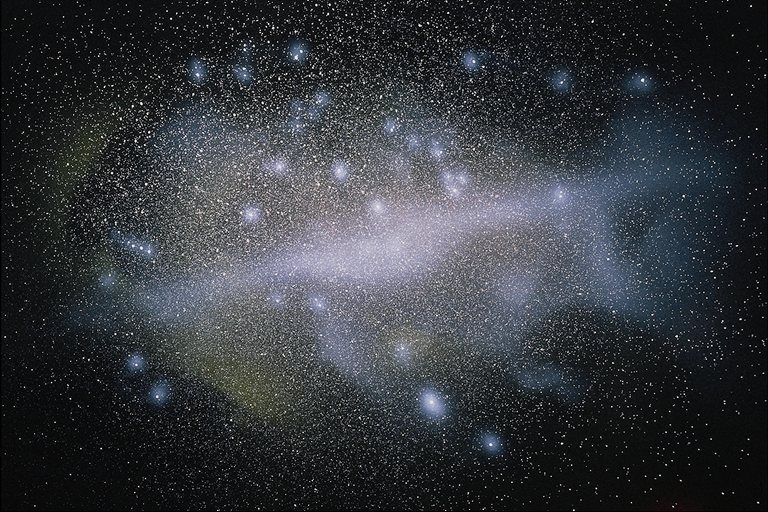 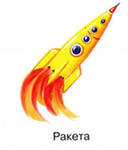 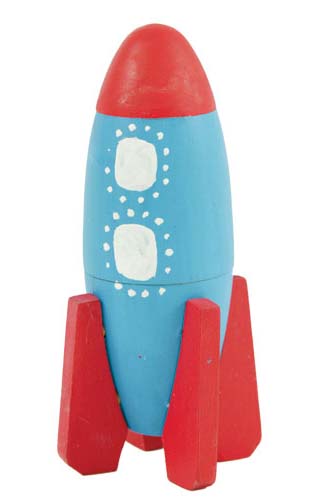 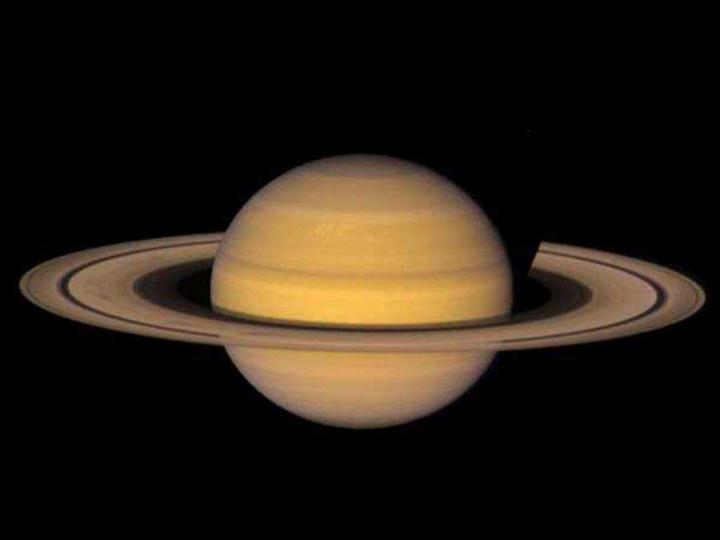 Фигурная
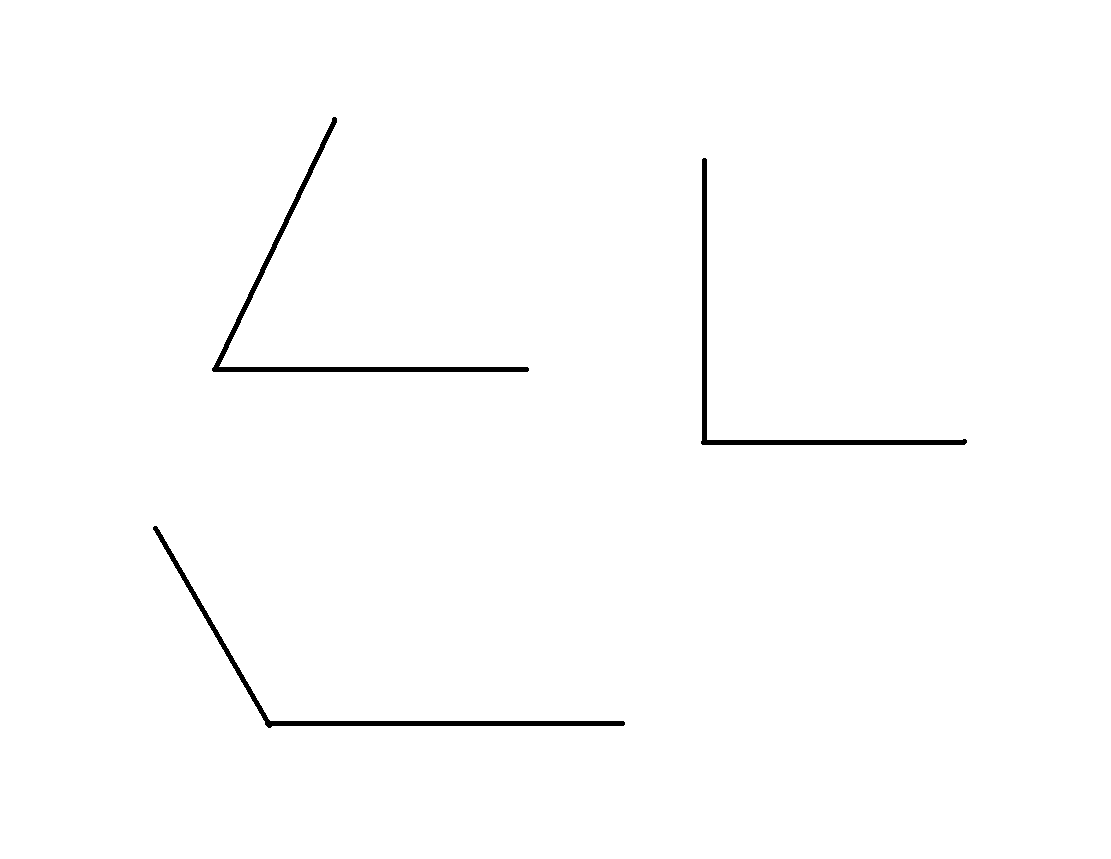 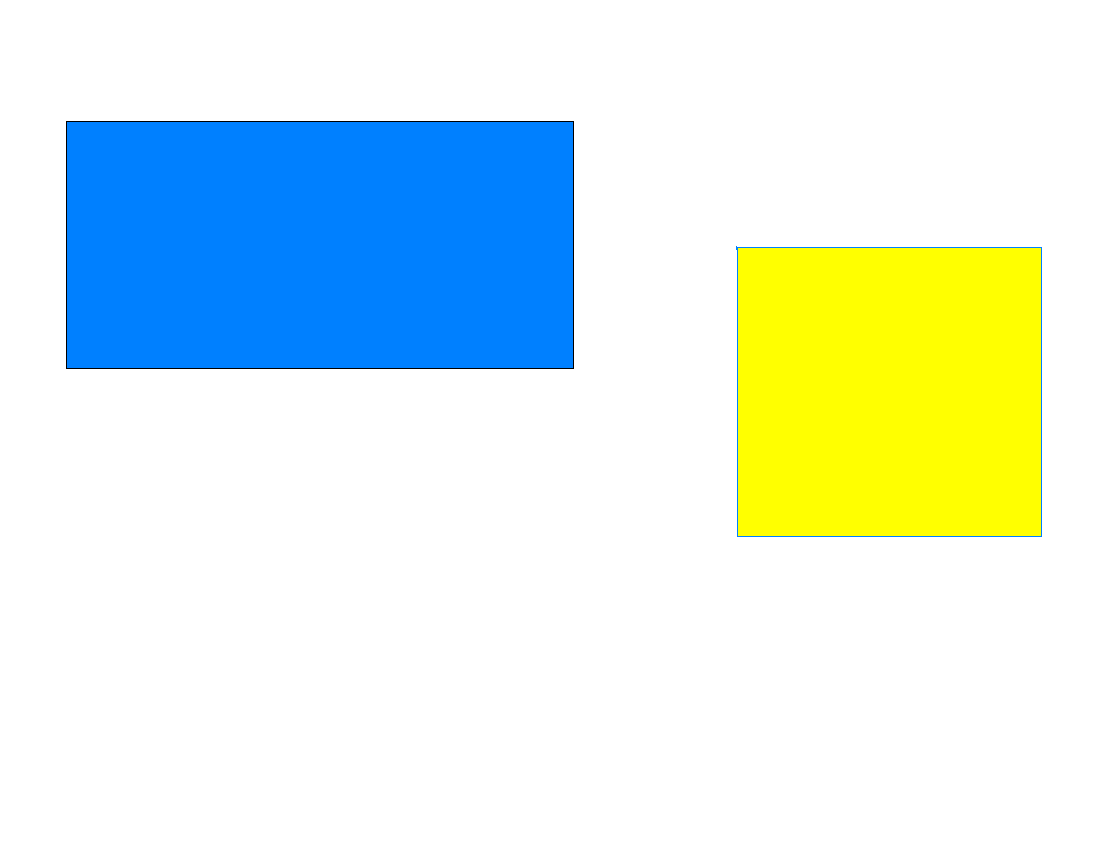